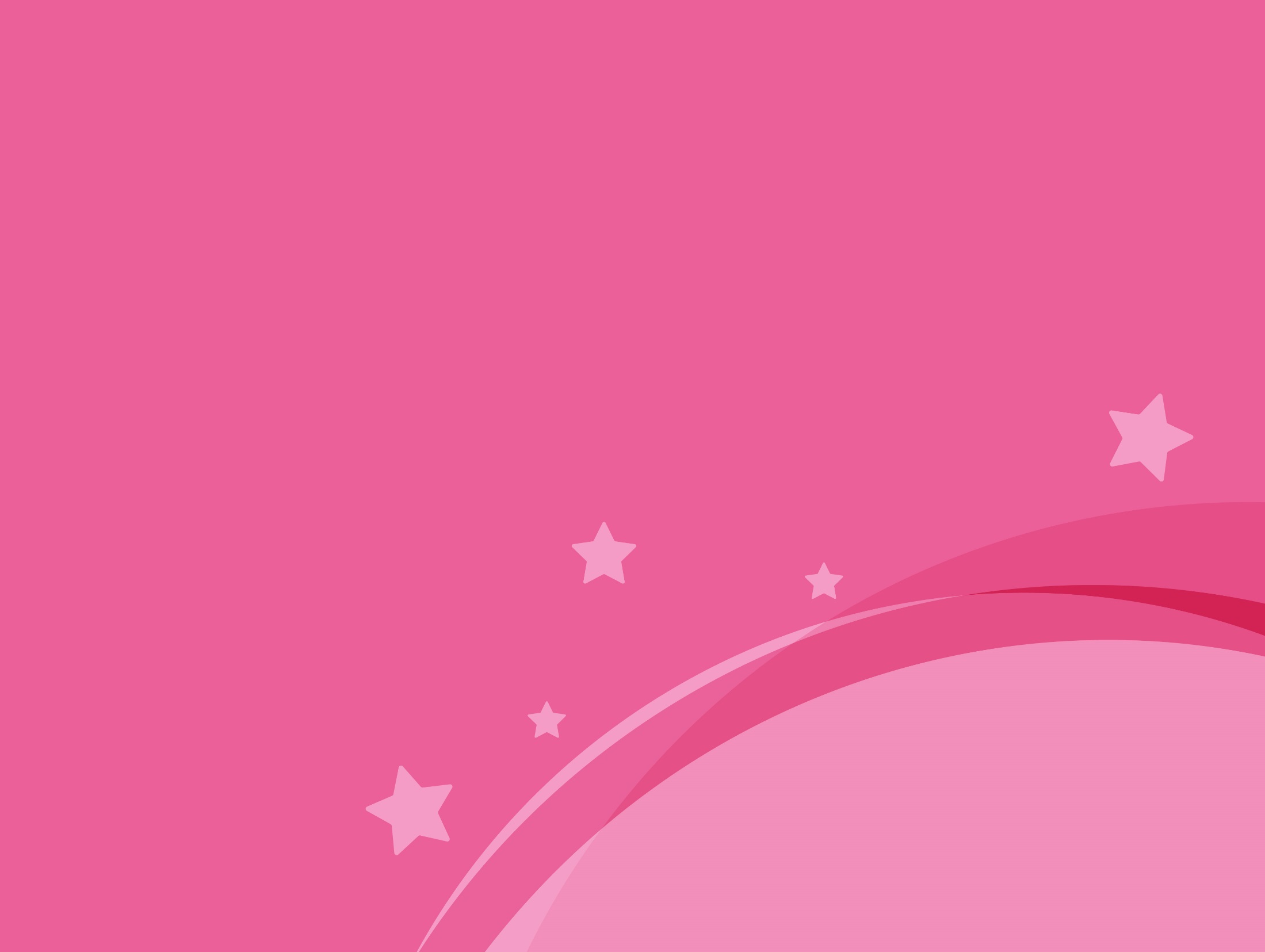 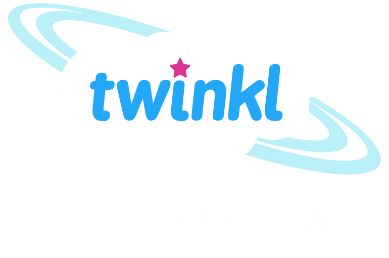 Science
Plants
Year One
Science | Year 2 | Plants | Seeds and Bulbs | Lesson 2
Aim
I can plant seeds and bulbs and suggest how to care for them.  
I can set up a test and make a prediction.
Success Criteria
I can follow instructions to plant a seed and a bulb.
I can suggest how to care for a plant so it grows well. 
I can set up a simple test to show what plants need to grow well. 
I can predict which plants will grow well and which will not.
We have been learning about…
Plants
Seeds and Bulbs
The first stage in the life cycle of most plants is a seed. 
Seeds come in all shapes and sizes. Every plant has a different seed.
Seeds and Bulbs
Every single seed has the beginnings of a new plant inside it, along with a little store of food to help it grow.

When the conditions are right, the seed soaks up water and swells, and the tiny new plant bursts out of its shell. This is called germination.
Embryo:
The tiny root and shoot which will grow into the adult plant.
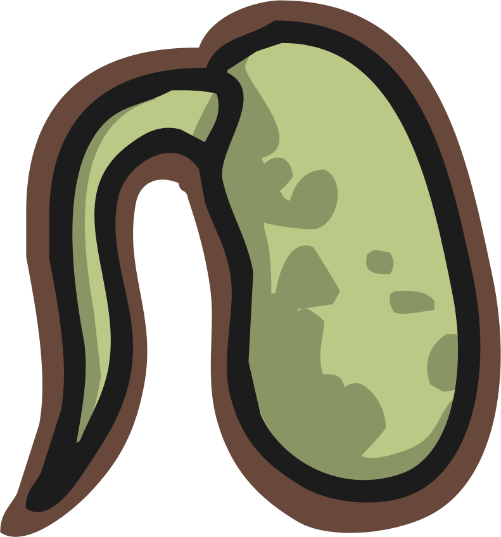 Food Store:
A store of food for the young plant to use until it has grown enough to make its own food.
Seed Coat:
A tough outer covering.
Seeds and Bulbs: Germination
Click the button below to find out more about germination.
Seeds and Bulbs
Some plants grow first from a seed, and then develop a bulb that helps them to grow back year after year.
 
A bulb lets the plant rest underground over the winter when it is too cold, then grow back later in the year when conditions are right.
Flower Bud:
Future flower stored inside the bulb for protection.
Tunic:
A papery outer covering.
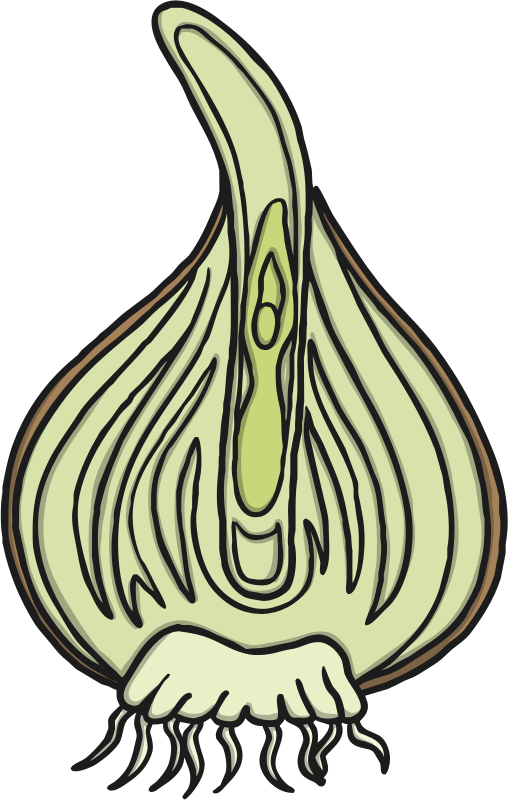 Scales:
Thick leaves that store the food.
Roots
Stem
Seeds and Bulbs
Here are some common plants that grow from bulbs.
Daffodils
Snowdrops
Lilies
Allium
Tulips
Seed or Bulb? Quiz
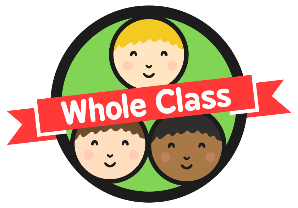 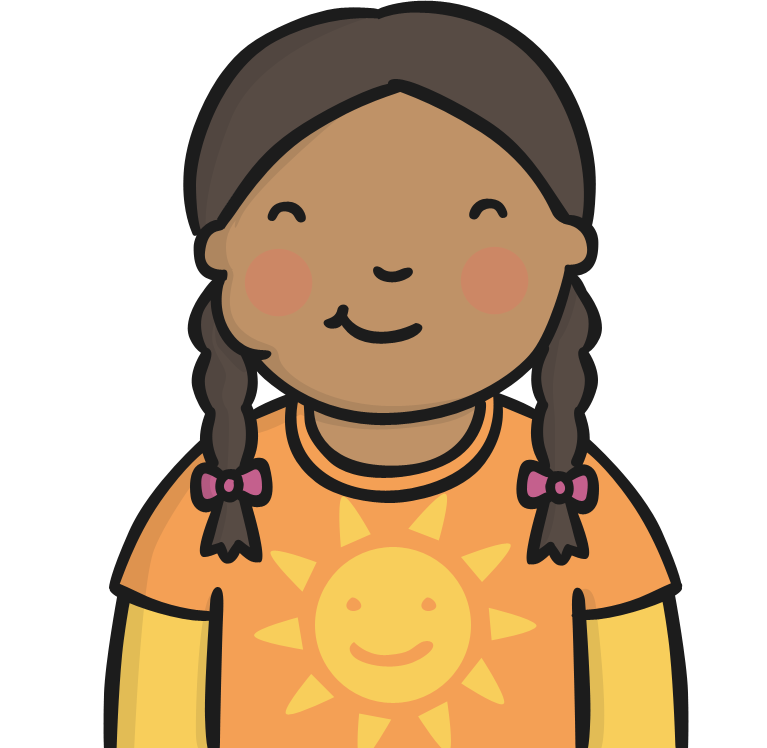 On the next slides aresome foods that we eat.
Can you guess if thefood is a seed or a bulb?
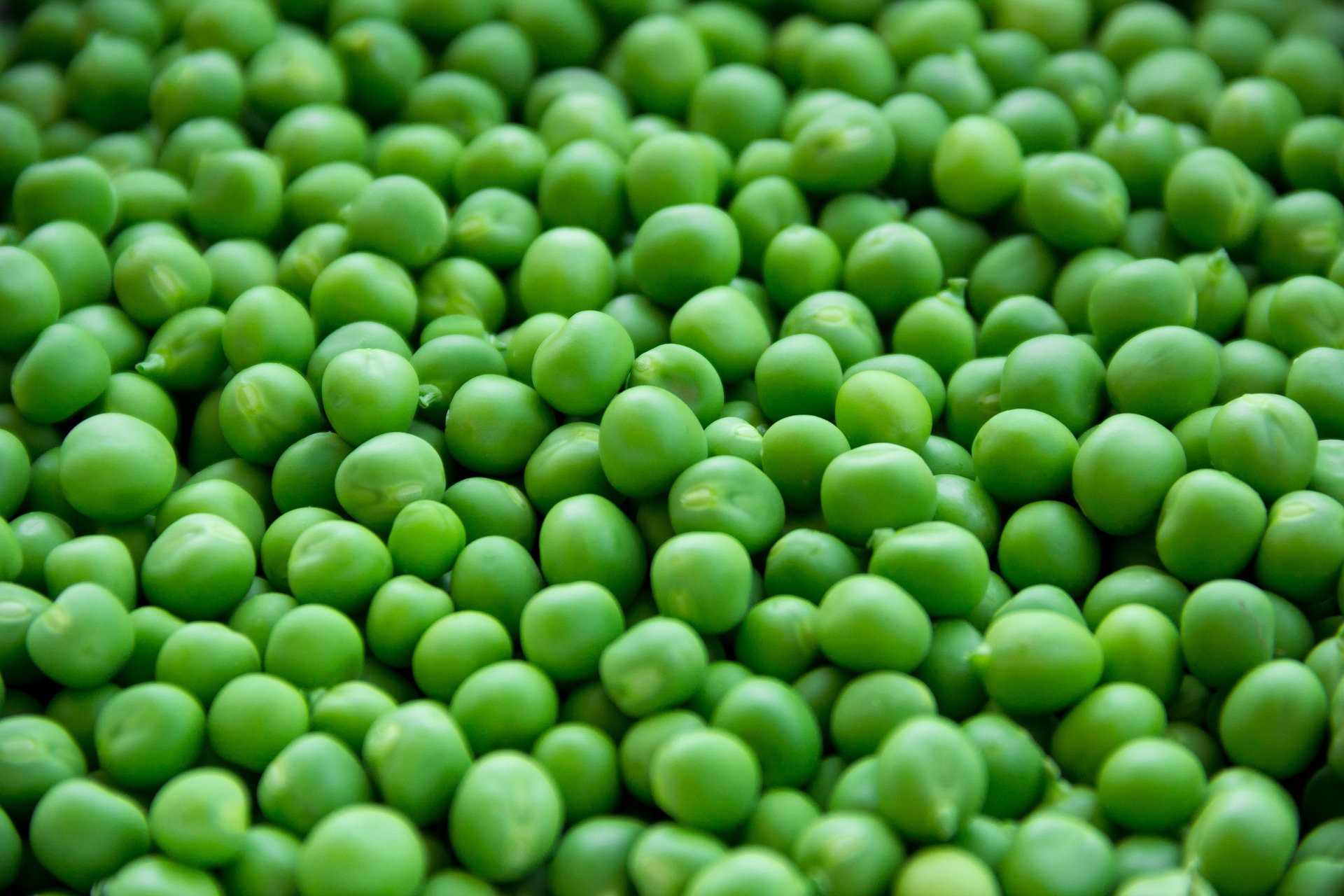 Peas
Bulb
Seed
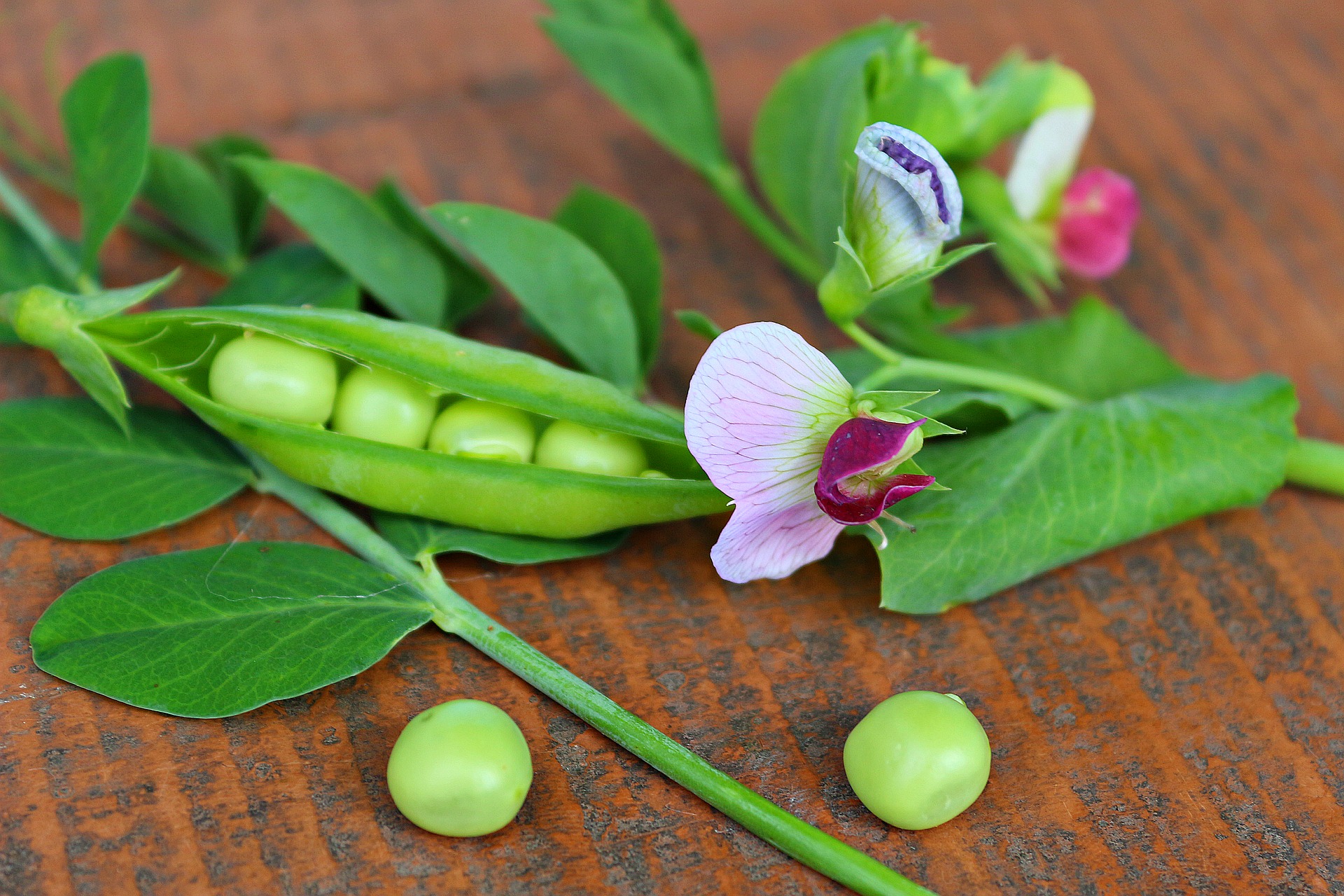 Peas
Correct!
A pea is a seed. Well done!
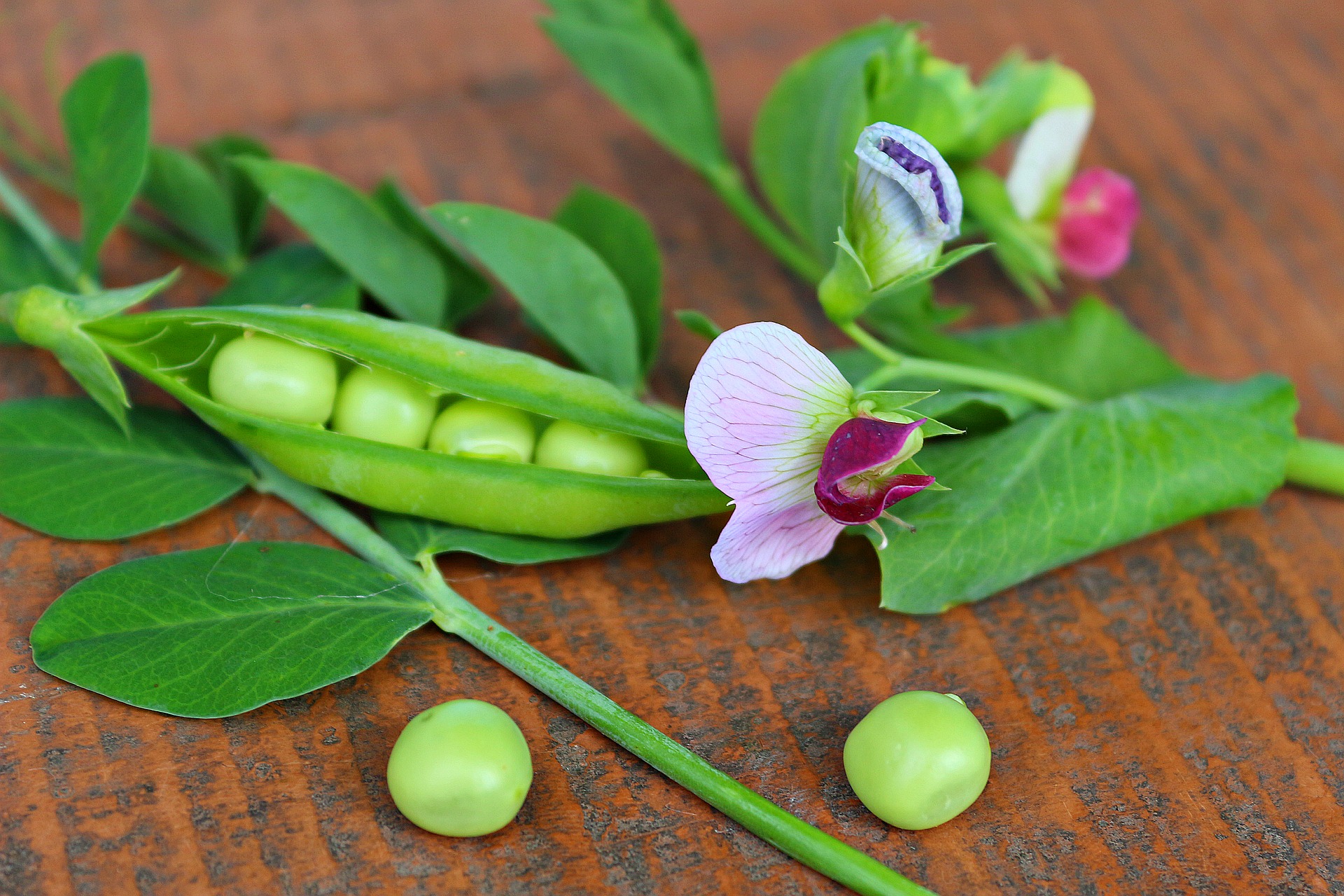 Peas
Badluck!
A pea is actually a seed.
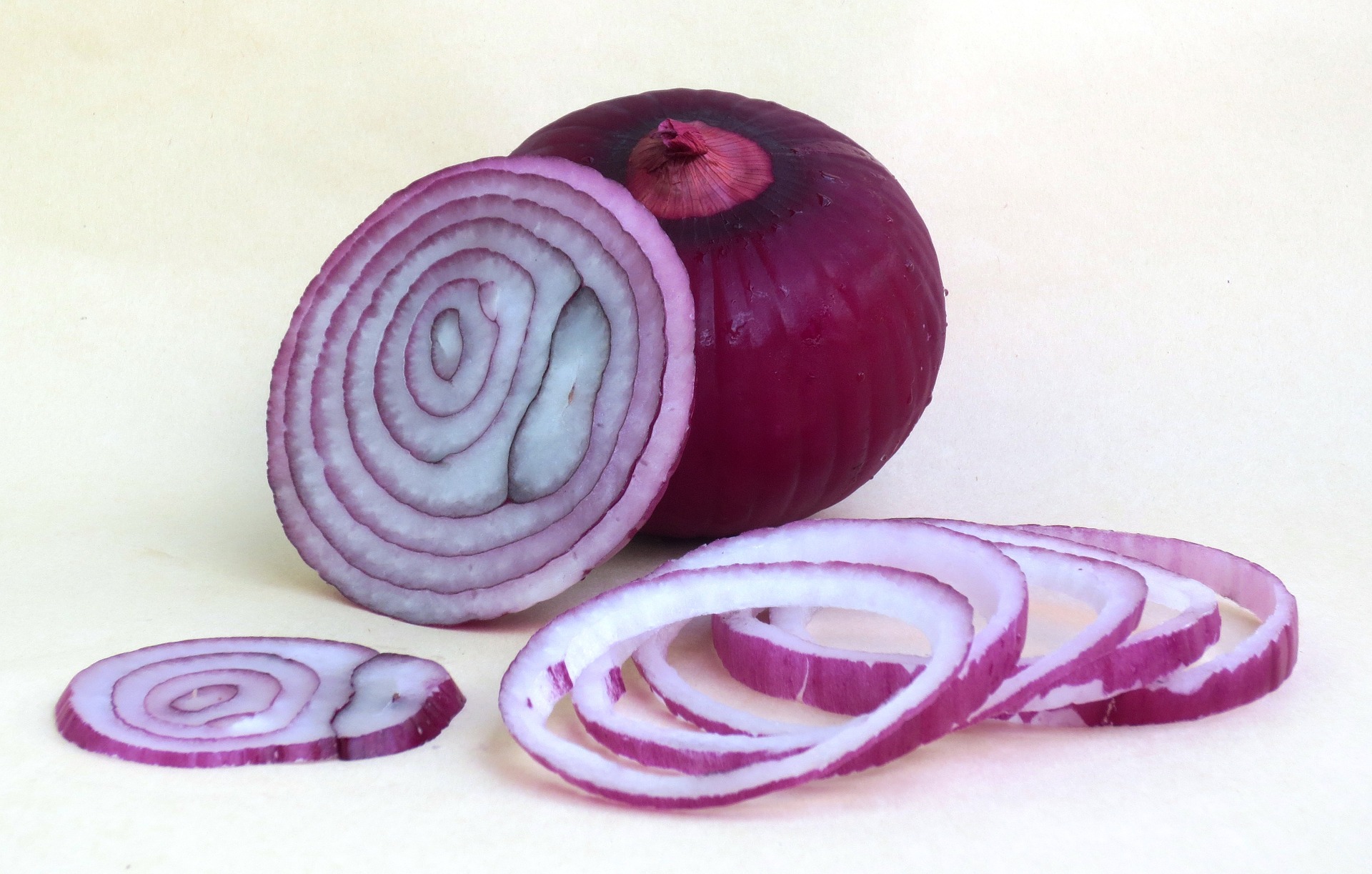 Onion
Bulb
Seed
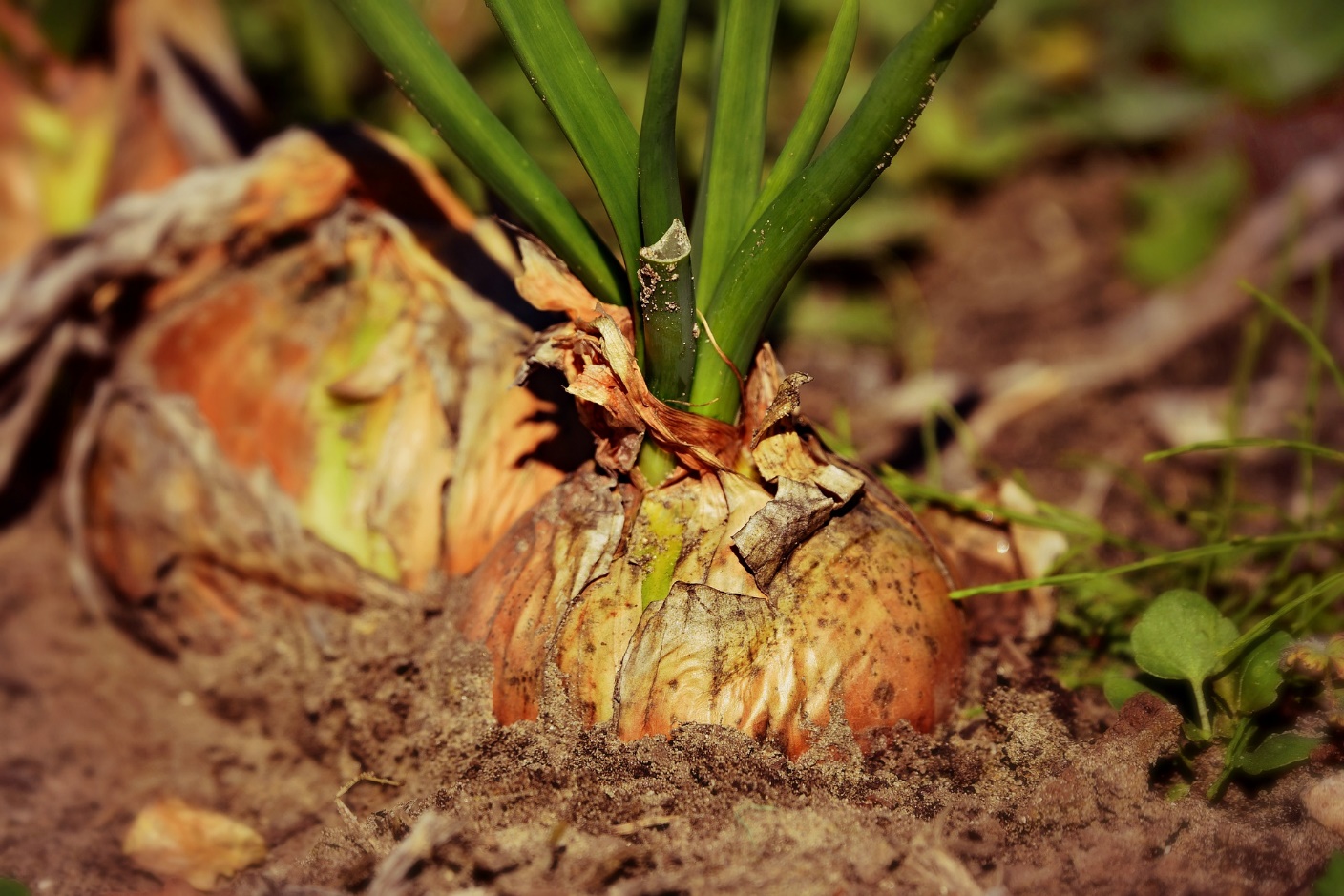 Onion
Correct!
An onion is a bulb. Well done!
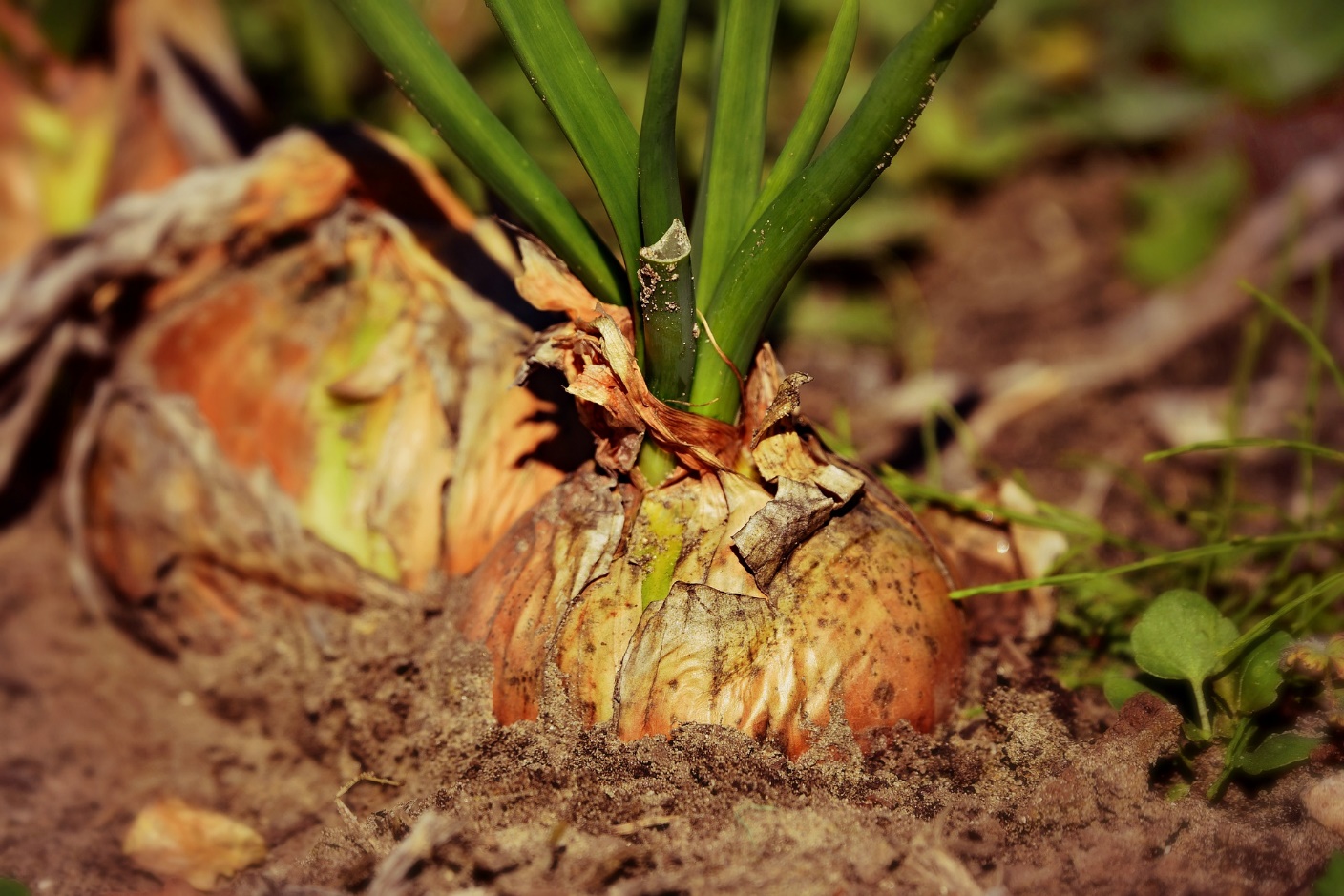 Onion
Badluck!
An onion is actually a bulb.
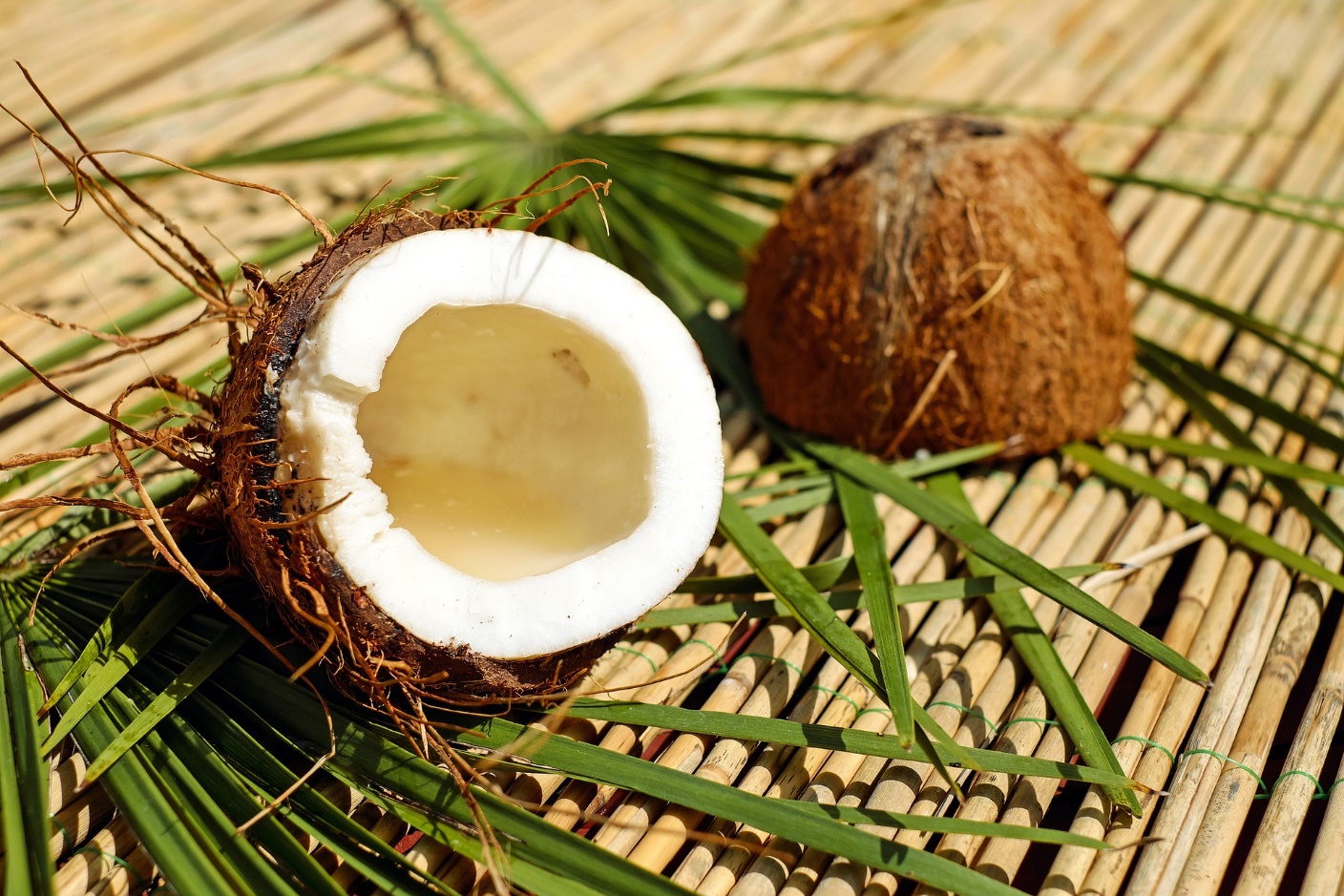 Coconut
Bulb
Seed
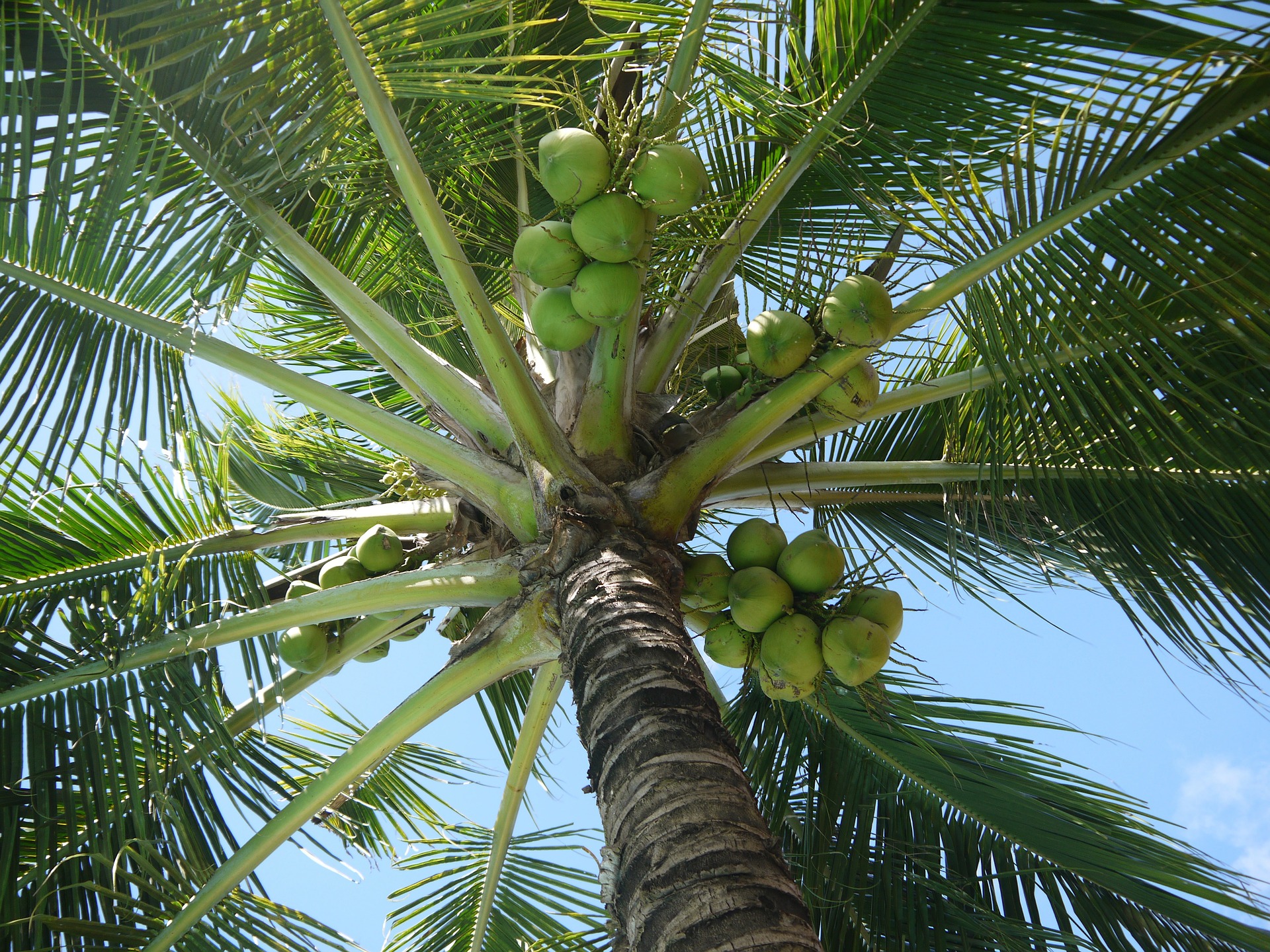 Coconut
Correct!
A coconut is a seed. Well done!
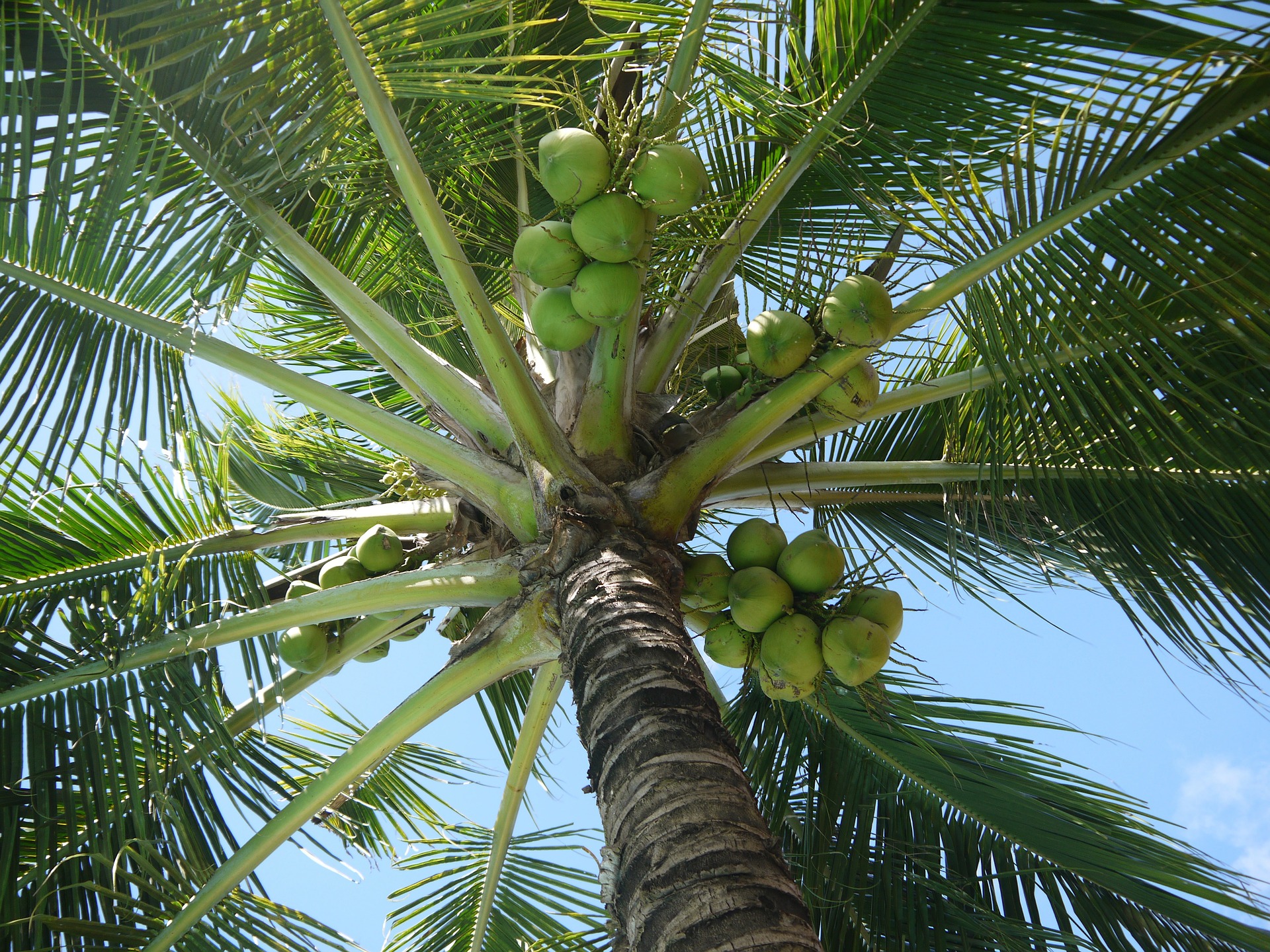 Coconut
Badluck!
A coconut is actually a seed.
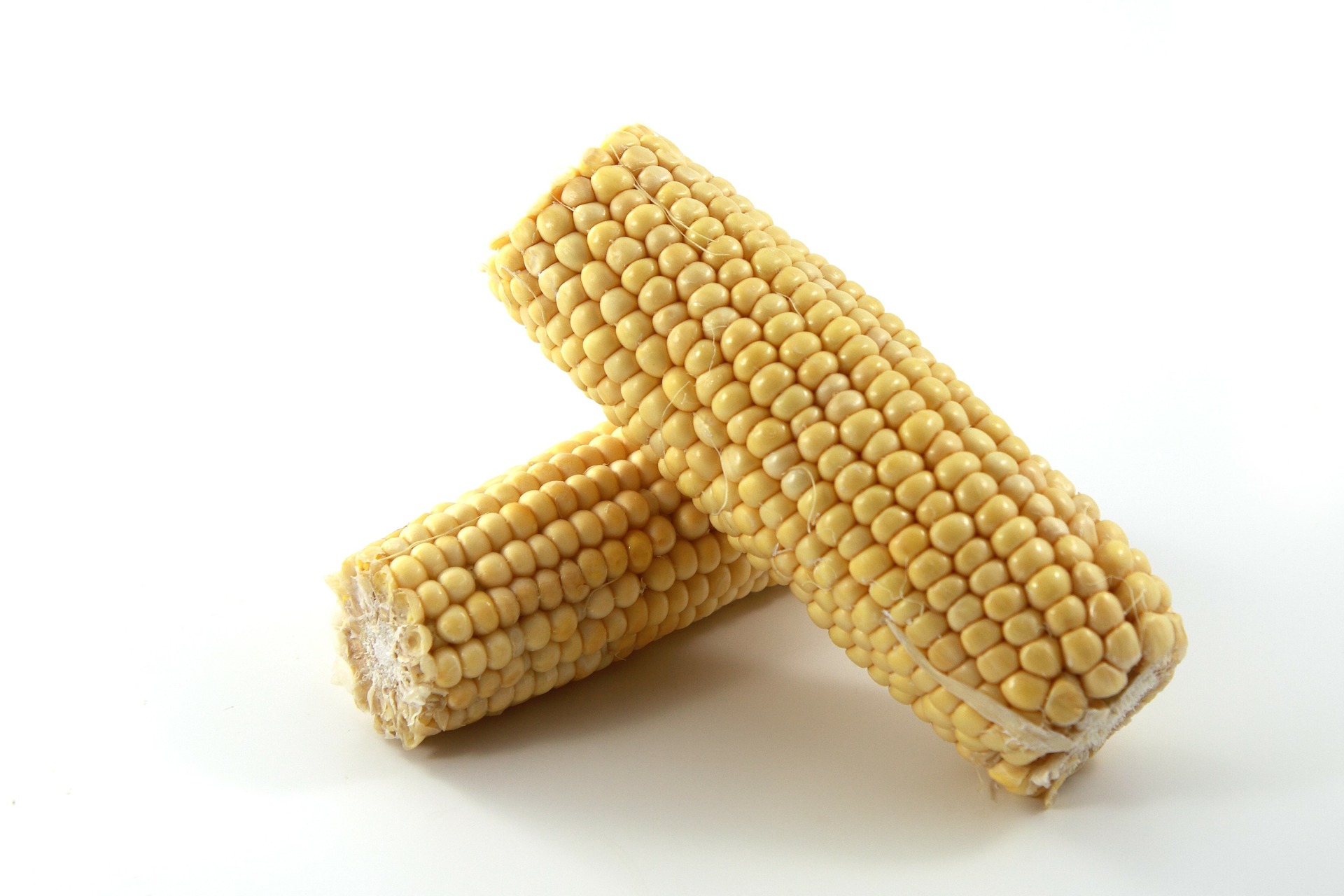 Sweetcorn
Bulb
Seed
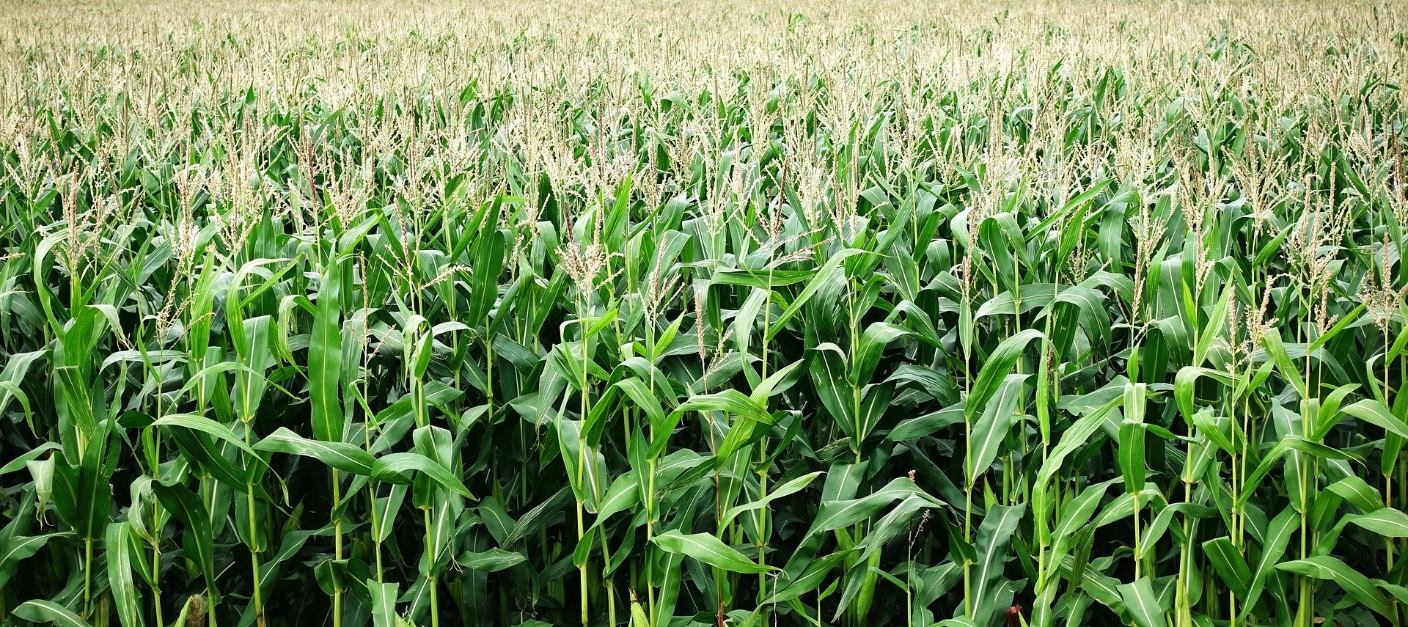 Sweetcorn
Correct!
A corn kernel is a seed. Well done!
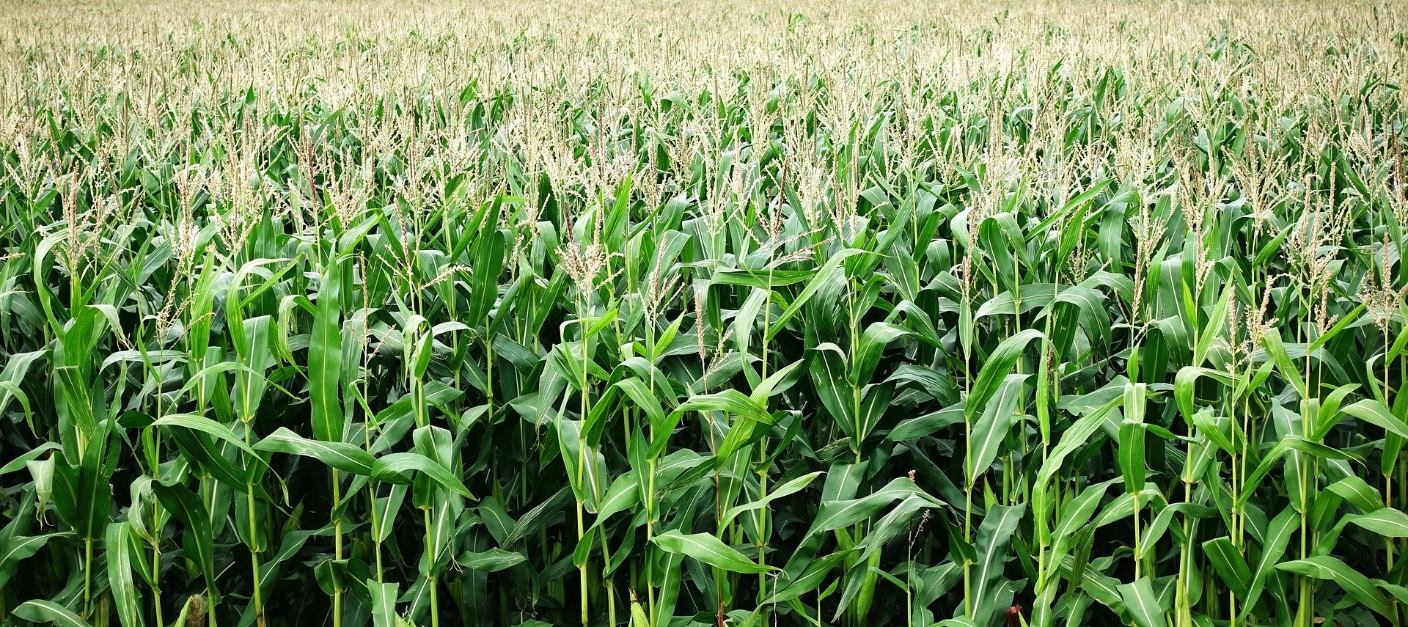 Sweetcorn
Badluck!
A corn kernel is actually a seed.
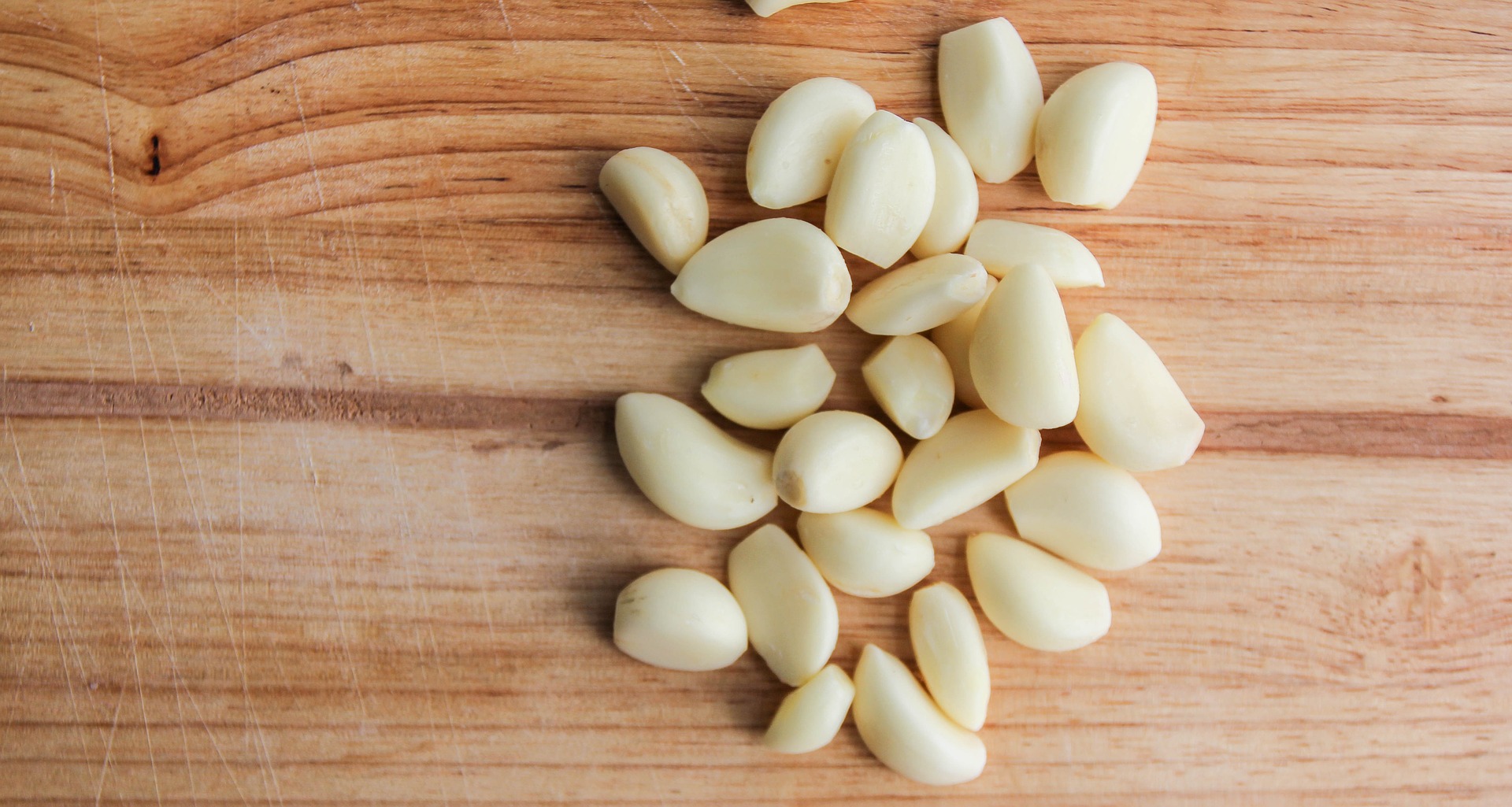 Garlic
Bulb
Seed
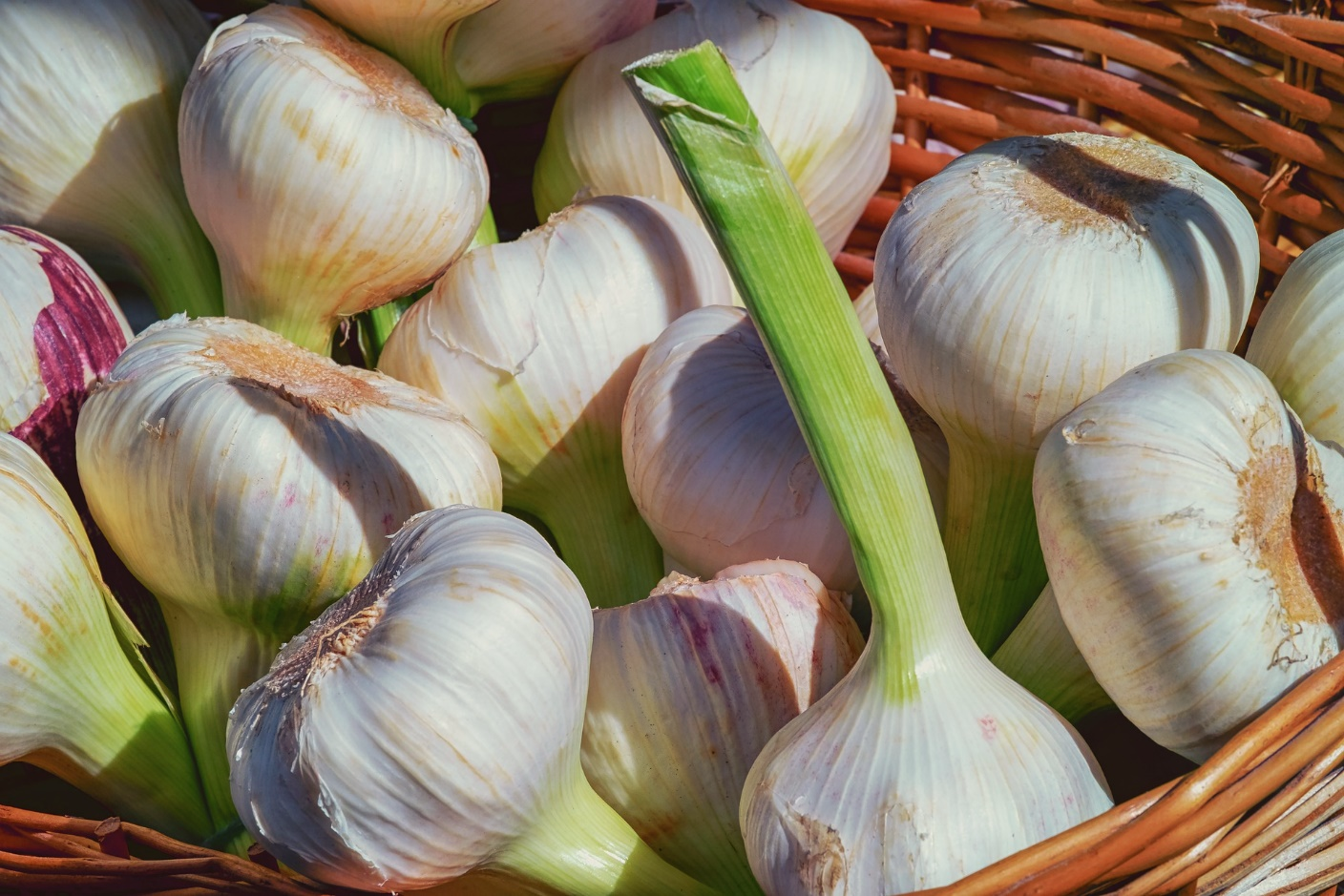 Garlic
Correct!
Garlic is a bulb. Well done!
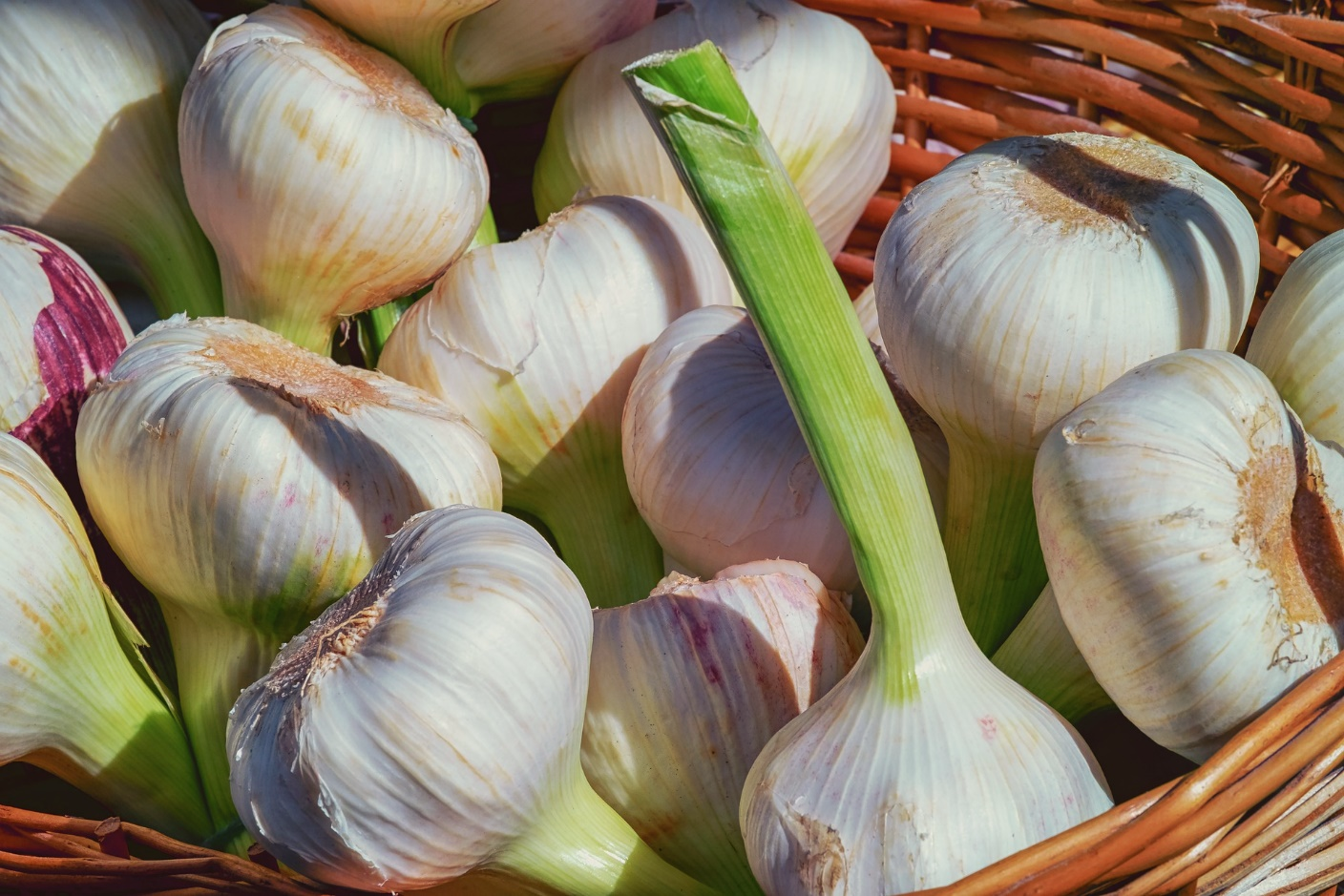 Garlic
Badluck!
Garlic is actually a bulb.